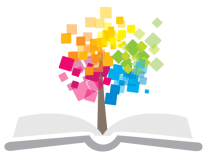 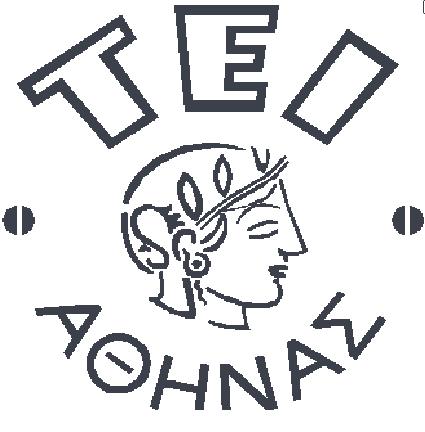 Ανοικτά Ακαδημαϊκά Μαθήματα στο ΤΕΙ Αθήνας
Παθολογική Νοσηλευτική ΙΙ (Θ)
Ενότητα 5: Αντιμετώπιση Υπέρτασης
Χρυσούλα Τσίου,
Αναπληρώτρια Καθηγήτρια
Τμήμα Νοσηλευτικής
Ουρανία Γκοβίνα,
Επίκουρη Καθηγήτρια
Τμήμα Νοσηλευτικής
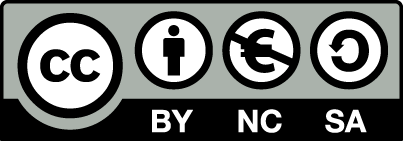 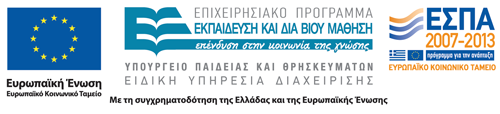 Υπέρταση
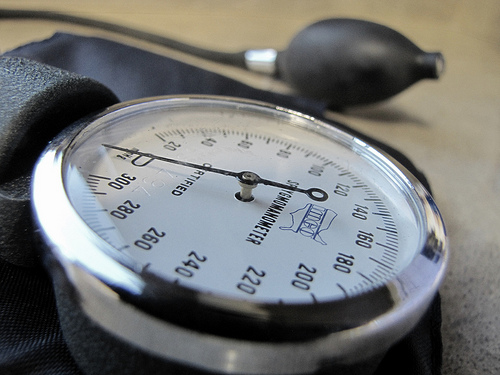 “sphygmomanometer”, by  jasleen_kaur  available  under CC BY-SA 2.0
1
Τι σημαίνει αρτηριακή πίεση;
Ο όρος Αρτηριακή πίεση αναφέρεται στην τάση ή πίεση που ασκείται από το αίμα στα τοιχώματα των αρτηριών,
Το αίμα ρέει μέσα στο κυκλοφορικό σύστημα από περιοχές με υψηλότερη προς περιοχές με χαμηλότερη πίεση,
Η ύπαρξη μιας ελάχιστης πίεσης είναι απαραίτητη για τη διατήρηση των αγγείων ανοιχτών, για τη ροή του αίματος μέσα στα τριχοειδή και για την οξυγόνωση των ιστών.
2
Κατηγορίες μετρήσεων αρτηριακής πίεσης*
Οι μετρήσεις της αρτηριακής πίεσης κατηγοριοποιούνται σε τέσσερα στάδια:
Φυσιολογική,
Προϋπέρταση,
Υπέρταση σταδίου 1,
Υπέρταση σταδίου 2.
[*Εθνικό Καρδιολογικό, Πνευμονικό και Αιματολογικό Ίδρυμα, ΗΠΑ]
3
Κλινική επαγρύπνηση και παρακολούθηση υπέρτασης (1 από 2)
ΥΠΟΨΙΑ-ΙΣΤΟΡΙΚΟ-ΣΥΜΜΟΡΦΩΣΗ
Να είστε υποψιασμένοι ότι οι νέοι άνδρες έχουν πιθανόν προβλήματα λόγω μη συμμόρφωσης,
Ρωτήστε σχετικά με το ιστορικό του καπνίσματος:
Χρήση προγράμματος «Σταμάτημα του Καπνίσματος» ή άλλου παρόμοιου,
Ιστορικό με επιτυχείς διακοπές καπνίσματος.
Λάβετε υπ’ όψη τη μη συμμόρφωση ως αιτία των :
Αποτυχιών στην επιτυχή ρύθμιση της πίεσης του αίματος,
Επιμένουσας υπέρτασης,
Ξαφνικής απώλειας ελέγχου.
4
Κλινική επαγρύπνηση και παρακολούθηση υπέρτασης (2 από 2)
ΣΩΣΤΗ ΔΙΕΡΕΥΝΗΣΗ
Ερευνείστε τυχόν ιατρογενή αίτια υψηλής πίεσης του αίματος: Δηλ., ενθαρρύνετε τους ασθενείς να προσκομίζουν κατά την επίσκεψη όλα τα φάρμακα και παραφάρμακα/ συμπληρώματα που λαμβάνουν με ή χωρίς ιατρική συνταγή,
Ρωτήστε τυχόν λήψη και είδος αναλγητικού,
Αναγνωρίστε και αντιμετωπίστε κατάλληλα τυχόν ψυχικές διαταραχές: κατάθλιψη, κρίσεις πανικού και άλλες ψυχιατρικές ασθένειες,
Σκεφθείτε μήπως ο ασθενής λαμβάνει ανεπιτυχείς συνταγές και αν υπάρχει πιθανότητα για πιο επιτυχείς.
5
Ρύθμιση της αρτηριακής πίεσης (1 από 4)
Λόγω της παλμικής ροής αίματος που δημιουργείται από τη συστολή και τη διαστολή της καρδιάς, υπάρχουν δυο μετρήσεις που σχετίζονται με την αρτηριακή πίεση:
Η συστολική,
Η διαστολική.
6
Ρύθμιση της αρτηριακής πίεσης (2 από 4)
Η συστολική πίεση του αίματος είναι η μεγαλύτερη πίεση στην αορτή και τις μεγάλες αρτηρίες. Συμβαίνει όταν η αριστερή κοιλία συστέλλεται και προωθεί αίμα στο κεντρικό αγγειακό σύστημα. Φ.Τ. ενήλικα περίπου 120 mmHg,
Η διαστολική πίεση του αίματος αντικατοπτρίζει την καρδιακή διαστολή και είναι η ελάχιστη πίεση στις αρτηρίες, η οποία συμβαίνει ακριβώς πριν τον επόμενο κύκλο της κοιλιακής εξώθησης του αίματος. Φ.Τ. ενήλικα περίπου 80 mmHg.
7
Ρύθμιση της αρτηριακής πίεσης (3 από 4)
Η διαφορά μεταξύ της συστολικής και διαστολικής πίεσης είναι περίπου 40 mmHg και ονομάζεται πίεση σφυγμού ή διαφορική. 
Η πίεση παλμού είναι η αναλογία του όγκου παλμού προς την πλήρωση του αρτηριακού συστήματος (συστηματική αγγειακή αντίσταση) 
Η πίεση του αίματος είναι το προϊόν της καρδιακής παροχής και της συστηματικής περιφερικής αγγειακής αντίστασης.
8
Ρύθμιση της αρτηριακής πίεσης (4 από 4)
Συστηματική περιφερική αγγειακή αντίσταση: η αντίσταση στη ροή του αίματος όπως καθορίζεται από το αγγειακό-μυϊκό σύστημα και τη διάμετρο των αγγείων του αίματος αλλά και από τις επιδράσεις στην ικανότητα του καρδιαγγειακού συστήματος να προσαρμόζεται (Guyton & Hall, 2005),
Εξαρτάται από: το μήκος των αγγείων, τη διάμετρο, τη διατασιμότητα & το ιξώδες του αίματος,
ΜΑΠ= ΚΠ Χ ΠΑΑ (ΣΑΠ+2ΔΑΠ/3).
9
Μηχανισμοί που ρυθμίζουν την ΑΠ
Νευρικός [το αντανακλαστικό των τασεοϋποδοχέων (ταχείας δράσης)],
Ορμονικός [το σύστημα ρενίνης-αγγιοτενσίνης-αλδοστερόνης (βραδείας δράσης)].
10
1. Νευρική ρύθμιση
Οι παρασυμπαθητικές ώσεις επιβραδύνουν τον καρδιακό ρυθμό,
Η συμπαθητική ώση αυξάνει τον καρδιακό ρυθμό και την καρδιακή συσταλτικότητα,
Τα αγγεία είναι επίσης επιλεκτικά εν-νευρωμένα από το συμπαθητικό νευρικό σύστημα,
Όταν το σύστημα είναι σε διέγερση, πραγματοποιείται αγγειοσυστολή, μειώνοντας τη ροή του αίματος στην περιφέρεια και προσφέροντας αίμα σε σημαντικά όργανα όπως η είναι η καρδιά και ο εγκέφαλος.
11
Η διέγερση του συμπαθητικού νευρικού συστήματος
ΤΑΣΕΟΫΠΟΔΟΧΕΙΣ : βρίσκονται σε διάφορα μεγάλα αγγεία ολοκλήρου του σώματος, όπως τον καρωτιδικό κόλπο και το αορτικό τόξο. 
	*Σε κάθε μεταβολή της ΜΑΠ οι τασεοϋποδοχείς στέλνουν σήματα στο ΣΝΣ στον προμήκη.
Η ↓ της ΜΑΠ διεγείρει το ΣΝΣ αυξάνοντας την καρδιακή συχνότητα και την καρδιακή παροχή, προκαλώντας σύσπαση των αγγείων (εκτός των σκελετικών μυών) και ↑ της ΑΠ,
Η ↑ της ΜΑΠ μειώνει την καρδιακή συχνότητα και παροχή προκαλώντας διαστολή.
ΑΡΔΕΝΑΛΙΝΗ ΚΑΙ ΝΟΡΑΡΔΕΝΑΛΙΝΗ: Εκκρίνονται από το φλοιό των επινεφριδίων. Ίδιο αποτέλεσμα με τη διέγερση του ΣΝΣ.
12
Ορμονική ρύθμιση
Οι ορμόνες που ρυθμίζουν την πίεση :
Είναι αυτές που περιλαμβάνονται στον μηχανισμό:
ρενίνης – αγγειοτενσίνης – αλδοστερόνης,
η βασοπρεσίνη ,
η επινεφρίνη και νορεπινεφρίνη,
το νατριουρητικό πεπτίδιο (αγγειοδιαστολή, απέκκριση Να και νερού),
Είναι απαραίτητες για τη διατήρηση της φυσιολογικής πίεσης του αίματος σε μια συνεχή βάση.
13
Σύστημα Ρενίνης – Αγγειοτενσίνης -  Αλδοστερόνης (1 από 3)
H ΡΕΝΙΝΗ είναι ένζυμο που παράγεται και αποθηκεύεται στους νεφρούς. Απελευθερώνεται με :
Αυξημένη διέγερση ΣΝΣ,
Μειωμένη πίεση αίματος,
Αυξημένο εξωκυττάριο όγκο υγρών,
Αυξημένη εξωκυττάρια συγκέντρωση νατρίου.
14
Σύστημα Ρενίνης – Αγγειοτενσίνης -  Αλδοστερόνης (2 από 3)
ΑΓΓΕΙΟΤΕΝΣΙΝΗ Ι : H ρενίνη μετατρέπει το αγγειοτενσινιγόνο σε αγγειοτενσίνη Ι. Η αγγειοτενσίνη Ι ταξιδεύει στα αιμοφόρα αγγεία των πνευμόνων όπου μετατρέπεται από το ΜΕΑ σε αγγειοτενσίνη ΙΙ. 
ΑΓΓΕΙΟΤΕΝΣΙΝΗ ΙΙ: Είναι ισχυρή αγγειοσυσπαστική ορμόνη, που:
αυξάνει τις περιφερικές αγγειακές αντιστάσεις, αυξάνοντας έτσι την πίεση του αίματος, και
διεγείρει τα επινεφρίδια για την αποδέσμευση αλδοστερόνης. 
ΑΛΔΟΣΤΕΡΟΝΗ: είναι στεροειδές, που αυξάνει την επαναρρόφηση Na & νερού από τους νεφρούς, αυξάνοντας έτσι την πίεση του αίματος.
15
Σύστημα Ρενίνης – Αγγειοτενσίνης -  Αλδοστερόνης (3 από 3)
16
biolexikon.blogspot.gr
Βασοπρεσίνη
Είναι γνωστή και ως αντιδιουρητική ορμόνη (ADH), (πεπτίδιο) που παράγεται από τον οπίσθιο λοβό της υπόφυσης,
Απελευθερώνεται όταν ο όγκος ή/και η πίεση του αίματος μειώνονται, όπως επίσης και όταν συμβαίνει αύξηση της ωσμωτικότητας,
Οι κύριες λειτουργίες της είναι να αυξάνει την επαναρρόφηση νερού από τους νεφρούς και να προκαλεί αγγειοσυστολή, αυξάνοντας έτσι την πίεση του αίματος (Guyton & Hall, 2005).
17
Επιδημιολογία και Αιτιολογία της Υπέρτασης
Εθνικό Καρδιολογικό Πνευμονολογικό και Αιματολογικό Ίδρυμα, ΗΠΑ, 2004
18
Υψηλή πίεση αίματος- ένα παγκόσμιο υγειονομικό δίλημμα
Το 1/3 του γενικού πληθυσμού ενηλίκων στις ΗΠΑ – έχει υπέρταση, ποσοστό 20-30%, ανάλογα με τα εκάστοτε θεσπιζόμενα «φυσιολογικά όρια»,
Η υψηλή πίεση αίματος όταν παραμένει αδιάγνωστη και χωρίς θεραπεία, συνδέεται με υψηλή νοσηρότητα και θνητότητα,
Αποτελεί παγκόσμιο υγειονομικό φαινόμενο που παρακολουθείται συνεχώς από τις υπηρεσίες υγείας, τις ασφαλιστικές εταιρείες, και τις φαρμακοβιομηχανίες.
19
Υπέρταση-ένας σιωπηλός δολοφόνος
Ο ιατρικός όρος  υπέρταση, έχει σταδιακά μετατραπεί σε υψηλή αρτηριακή πίεση,
Πολλοί ειδικοί θεωρούν την υψηλή πίεση του αίματος ένα «σιωπηλό δολοφόνο»,
Είναι ένα πολύπλοκο σύνδρομο που ενδέχεται να συμβεί σε οποιαδήποτε ηλικία, επηρεάζει πολλά συστήματα του σώματος και απαιτεί επιθετική θεραπεία.
20
Παθοφυσιολογία της υπέρτασης
21
1.Υψηλή μέση πίεση αίματος
Η υπέρταση διαγιγνώσκεται όταν η Μέση Πίεση Αίματος είναι υψηλότερη από το φυσιολογικά αποδεκτό για συγκεκριμένη χρονική περίοδο (σε δυο ή περισσότερες συνεχόμενες επισκέψεις).
22
2.Προϋπέρταση
Όρος που περιγράφει άτομα στα οποία σε δυο ή περισσότερες επισκέψεις καταμετράται αρτηριακή πίεση της τάξης των 120-139 mmHg για τη συστολική ή 80-89 mmHg για τη διαστολική,
Κατάσταση με διπλάσιο κίνδυνο ανάπτυξης υπέρτασης  (σταδίου 1 ή σταδίου 2),
Είναι η πρώιμη φάση όπου η φροντίδα πρωταρχικά επικεντρώνεται στη μέτρηση της πίεσης του αίματος και στην ανάγκη για εκπαίδευση σχετικά με την υγεία.
23
3. Υπέρταση σταδίου 1
Είναι πίεση αίματος της τάξης των 140-159 mmHg για τη συστολική ή 90-99 mmHg για τη διαστολική,
Διαγιγνώσκεται όταν βρίσκονται οι ίδιες τιμές στη διάρκεια πολλαπλών επισκέψεων  όπου ακολουθούνται οι κατευθυντήριες οδηγίες για την ακριβή μέτρηση της πίεσης του αίματος,
Θεραπεία: 
πιθανές αλλαγές στον τρόπο ζωής.
χορήγηση φαρμακευτικής αγωγής.
24
4. Υπέρταση σταδίου 2
Είναι συστολική πίεση αίματος στα επίπεδα των 160 mmHg ή διαστολική πίεση που ανευρίσκεται πάνω από 100 mmHg,
Διαγιγνώσκεται όταν βρίσκονται αυτές οι τιμές κατά τη διάρκεια μιας επίσκεψης όπου ακολουθούνται οι κατευθυντήριες οδηγίες για την ακριβή μέτρηση της πίεσης του αίματος,
Φάρμακα και αλλαγές στον τρόπο ζωής αποτελούν μέρος του θεραπευτικού πλάνου.
25
5. Το φαινόμενο της «λευκής μπλούζας»
Αυξημένη πίεση αίματος όταν η μέτρηση πραγματοποιείται από έναν κλινικό γιατρό ή έναν άλλον επαγγελματία υγείας,
Συμβαίνει συχνά με την πάροδο του χρόνου, ο ασθενής να ανταποκρίνεται σε μια αντιληπτική στρεσσογόνο κατάσταση και τελικά να χρειάζεται πρώιμη υπερτασική θεραπεία,
Για να προσδιοριστεί εάν ο ασθενής εμφανίζει το φαινόμενο της λευκής μπλούζας,  ο γιατρός θα ζητήσει από τον ασθενή να μετράει την πίεση στο σπίτι και να καταγράφει τα ευρήματα με σκοπό τη διαφοροδιάγνωση.
26
Κατηγοριοποίηση υπέρτασης ανάλογα με την αιτία
Υπάρχουν δυο τύποι: η ιδιοπαθής και η δευτεροπαθής υπέρταση,
ΙΔΙΟΠΑΘΗΣ είναι μια χρόνια αύξηση στην αρτηριακή πίεση που συμβαίνει χωρίς κάποιο γνωστό υποκείμενο αίτιο (90% των ατόμων),
ΔΕΥΤΕΡΟΠΑΘΗΣ είναι η αυξημένη πίεση αίματος που είναι αποτέλεσμα κάποιας άλλης διαταραχής (νεφροπάθεια, στένωση ισθμού αορτής).
27
Παράγοντες κινδύνου για υπέρταση
Κάπνισμα τσιγάρων, Παχυσαρκία (ΒΜΙ> 30kg/m²),
Σωματική αδράνεια,
Δυσλιπιδαιμία,
Σακχαρώδης διαβήτης,
Μικροαλβουμινουρία ή υπολογιζόμενη GFR < 60 mL/min,
Ηλικία (μεγαλύτερη από 55 ετών για τους άνδρες και 65 ετών για τις γυναίκες),
Οικογενειακό ιστορικό πρώιμης καρδιαγγειακής νόσου (άνδρες κάτω των 55 ετών και γυναίκες κάτω των 65 ετών),
Φύλο,
Πρόσληψη νατρίου,
Εκτεταμένη κατανάλωση αλκοόλ,
Αθηροσκλήρωση.
28
Ανιχνεύσιμες αιτίες της υπέρτασης
Άπνοια κατά τη διάρκεια του ύπνου,
Αιτίες που προκαλούνται ή σχετίζονται με ουσίες,
Χρόνια νόσος των νεφρών,
Πρωτοπαθής αλδοστερινισμός,
Νεφραγγειακή νόσος,
Χρόνια θεραπεία με στεροειδή και σύνδρομο Cushing,
Φαιοχρωμοκύτωμα,
Στένωση της αορτής ,
Νόσος του θυρεοειδούς αδένα ή του παραθυρεοειδών αδένων,
Αιτία που μπορεί να είναι άγνωστη.
29
Κλινικές εκδηλώσεις (1 από 2)
Κατά την πρώιμη περίοδο είναι ασυμπτωματική,
Μπορεί να αφορά ηλικίες από τη νεανική μέχρι τη γεροντική,
Μπορεί να υπάρχει υψηλή αρτηριακή πίεση για πολλά χρόνια προτού ανακαλυφθεί, με αποτέλεσμα τα κύρια όργανα πιθανά να καταστρέφονται σιγά σιγά.
30
Κλινικές εκδηλώσεις (2 από 2)
Τα κλινικά σημεία και συμπτώματα μπορεί να είναι ασαφή όπως: 
πονοκέφαλος ή ζάλη, υπνηλία, ναυτία και έμετος, εκνευρισμός και οπτικές διαταραχές.
Επί αδιάγνωστης για χρόνια κατάστασης ενδέχεται να συμβούν πιο σοβαρές επιπλοκές όπως:
έμφραγμα μυοκαρδίου, καρδιακή ανεπάρκεια, βλάβες στα αγγεία του εγκεφάλου, νεφρική ανεπάρκεια, οφθαλμικές και αγγειακές βλάβες.
31
Βλάβες σε όργανα στόχους (1 από 2)
Καρδιά
Αριστερά κοιλιακή υπερτροφία,
Στηθάγχη ή προηγούμενο έμφραγμα του μυοκαρδίου,
Προηγούμενη στεφανιαία επαναγγείωση,
Καρδιακή ανεπάρκεια.
Η Αρτηριακή Υπέρταση ορίζεται ως «ένα εξελισσόμενο καρδιαγγειακό σύνδρομο με πολλά αίτια που οδηγούν τόσο σε λειτουργικές όσο και σε δομικές μεταβολές της καρδιάς και του αγγειακού συστήματος».
Εγκέφαλος
Εγκεφαλικό επεισόδιο ή παροδικό ισχαιμικό επεισόδιο
32
Βλάβες σε όργανα στόχους (2 από 2)
Χρόνια νόσος των νεφρών.
Νεφρική ανεπάρκεια,
Περιφερική νόσος των αρτηριών,
Περιφερική ισχαιμία,
Αμφιβληστροειδοπάθεια,
Οπτικές αλλαγές που οδηγούν σε τύφλωση.
Πηγή: Προσαρμοσμένο από Εθνικό Καρδιολογικό, Πνευμονολογικό και Αιματολογικό Ινστιτούτο. (Μάϊος, 2003). Έβδομη αναφορά της ενοποιημένης Εθνικής Επιτροπής στην Πρόληψη, Ανίχνευση, Εκτίμηση και Θεραπεία της Αυξημένης Αρτηριακής Πίεσης, (JNC7). Ανακτήθηκε 9 Ιουνίου, 2008 από την Ιστοσελίδα www.nhlbi.nih.gov
33
Αξιολόγηση ασθενούς
ΠΕΡΙΛΑΜΒΑΝΕΙ:
Ανασκόπηση του ιστορικού, 
Σημεία, συμπτώματα, 
Συνταγογραφούμενη φαρμακευτική αγωγή, 
Εναλλακτικές θεραπείες και μη συνταγογραφούμενα φάρμακα. 
Ο νοσηλευτής καταγράφει σημεία και συμπτώματα όπως αδυναμία, μυϊκές κράμπες, πολυουρία (πιθανόν σε ΣΔ), πονοκέφαλο, αίσθημα παλμών ή υπερίδρωση (πιθανή αύξηση κατεχολαμινών). 
Όταν υπάρχει υποψία εμπλοκής επιτελικού οργάνου, το ιστορικό θα πρέπει να περιλαμβάνει συμπτώματα από ΣΝ, ΚΑ, ΑΕΕ και ουραιμία.
34
Διαγνωστικός έλεγχος
Κατ’ επανάληψη παρακολούθηση της αρτηριακής πίεσης,
Ανάγκη για πλήρη διαγνωστικό έλεγχο για τον προσδιορισμό της βλάβης των οργάνων στόχων [τιμές αλδοστερόνης (στένωση νεφρικής αρτηρίας), ρενίνης πλάσματος, γλυκόζης, κρεατινίνης, Να, Ca++, χοληστερόλη, γενική ούρων].
Πηγή: Εθνικό Καρδιολογικό, Πνευμονολογικό και Αιματολογικό Ινστιτούτο. (Μάϊος, 2003). Έβδομη αναφορά της Ενοποιημένης Εθνικής Επιτροπής για την Πρόληψη, Ανίχνευση, Εκτίμηση και Θεραπεία της Υψηλής Αρτηριακής Πίεσης (JNC7). Υποβλήθηκε τον Ιούνιο 9, 2008, από www.nhibi.nih.gov
35
Ιατρική αντιμετώπιση (1 από 2)
Στόχος : Να  μειωθεί και να διατηρηθεί με αποτελεσματικό τρόπο η συστηματική πίεση του αίματος σε φυσιολογικά επίπεδα,
Σχέδιο : να εξατομικεύεται για κάθε ασθενή,
Παράγοντες που λαμβάνονται υπόψη στο σχέδιο φροντίδας ανά ασθενή :
Παιδεία (culture),
Ηλικία,
Παράγοντες Κινδύνου,
Βαθμός αύξησης της πίεσης αίματος,
Συνυπάρχοντα νοσήματα,
Κόστος συνταγογραφούμενων φαρμακευτικών ουσιών,
Οικογένεια / κοινωνική υποστήριξη,
Διάρκεια φροντίδας  και το απαιτούμενο είδος παρακολούθησης.
36
Ιατρική αντιμετώπιση (2 από 2)
Ένα περιεκτικό σχέδιο περιλαμβάνει :
Επισήμανση όλων των παραγόντων που επηρεάζουν την επίπτωση της υπέρτασης,
Διαιτητικούς περιορισμούς, 
Μείωση βάρους όπου είναι απαραίτητο, 
Συνταγές φαρμάκων, 
Πρόγραμμα άσκησης ,
Μείωση του άγχους,
Εκτίμηση ικανότητας ασθενούς να εφαρμόσει αλλαγές στον τρόπο ζωής, παρακολουθώντας την πίεση αίματος και διατηρώντας επαφή με τη θεραπευτική ομάδα.
37
Διατροφή
Δίαιτα χαμηλής περιεκτικότητας σε νάτριο, κορεσμένο λίπος, χοληστερόλη και ολικό λίπος,
Επικέντρωση σε φρούτα, λαχανικά, δημητριακά και προϊόντα με μειωμένα λιπαρά,
Διατροφή πλούσια σε κάλιο και ασβέστιο, 
Η μείωση του ολικού και του κορεσμένου λίπους θα μειώσει τη χοληστερόλη με θετικές επιδράσεις στη στεφανιαία νόσο.
38
Σχέδιο διατροφής DASH
Σχέδιο dash 1 περιορίζει τον ασθενή στα 2400 mg νατρίου την ημέρα, ενώ το σχέδιο 2 στα 1500 mg την ημέρα,
Αξιολόγηση σταδίου υπέρτασης ώστε να προσδιοριστεί ο απαιτούμενος βαθμός περιορισμού του νατρίου,
Δίαιτα πλούσια σε κάλιο είναι ωφέλιμη διότι περιορίζεται το νάτριο (νατριουρητική επίδραση) και καταστέλλεται το σύστημα ρενίνης – αγγειοτενσίνης. Ενθαρρύνεται η αυξημένη πρόσληψη τροφών πλούσιων σε κάλιο διότι χαμηλό επίπεδο καλίου –ως παρενέργεια αντιυπερτασικών- σχετίζεται με αυξημένη πίεση αίματος (Welton, 2003),
Αποφυγή επεξεργασμένων τροφών διότι έχουν χαμηλή περιεκτικότητα σε κάλιο και υψηλή σε νάτριο,
Φυσικά προϊόντα: τα καταλληλότερα τρόφιμα.
39
Αλλαγές στη διατροφή & στον τρόπο ζωής
Διατροφή με χαμηλή περιεκτικότητα σε νάτριο (DASH), 
Δίαιτα μειωμένων θερμίδων (για μείωση ΣΒ), ή δίαιτα για τον περιορισμό της χοληστερόλης,
Περιορισμός στην πρόσληψη κορεσμένων λιπαρών, 
Περιορισμός στην κατανάλωση αλκοόλ,
Διακοπή καπνίσματος.

Το διατροφικό σχέδιο DASH θεωρείται ίσο με μια μονοθεραπεία (NHLBI, 2003b).
40
Άσκηση
Φυσικές δραστηριότητες είναι απαραίτητες διότι βοηθούν την λειτουργία της καρδιάς: Μειώνουν την πίεση αίματος του ατόμου και αυξάνουν τις λιποπρωτεΐνες υψηλής πυκνότητας (HDL),
Οργανωμένο πρόγραμμα αεροβικής γυμναστικής, εγκεκριμένο από επαγγελματία υγείας σε τακτική βάση για 30 με 45 λεπτά 3 με 5 φορές την εβδομάδα. Αρχίζει σταδιακά και διακόπτεται αν ο ασθενής εμφανίσει δυσκολία στην αναπνοή, λιποθυμικό επεισόδιο ή πόνο στο στήθος,
Η άσκηση άρσης περιορισμένου βάρους μειώνει την ΑΠ.
41
Έλεγχος σωματικού βάρουςΔείκτης μάζας σώματος (ΔΜΣ)
Η παχυσαρκία στα προηγούμενα 20 χρόνια έχει φτάσει σε επίπεδα επιδημίας,
Ο ΔΜΣ είναι ένα πρότυπο μέτρησης για την έκφραση της σχέσης βάρους/ύψους (ΒΣ σε kg/Ύψος²),
Ένα άτομο με ΔΜΣ από 25 έως 29,9 θεωρείται υπέρβαρο και άτομα με ΔΜΣ 30 ή και πάνω θεωρείται παχύσαρκο,
Ένας ΔΜΣ 27 ή μεγαλύτερο σχετίζεται στενά με υψηλή πίεση αίματος.
42
Ανάγκη απώλειας σωματικού βάρους
Σε άτομα με ΣΒ 10% πάνω από το ιδανικό ή και περισσότερο, μια μείωση βάρους τουλάχιστον 5 κιλά θα μειώσει την πίεση αίματος,
Από τη μείωση του βάρους,  ενισχύεται η αποτελεσματικότητα των αντιϋπερτασικών φαρμάκων,
Κατά τη διάρκεια του αδυνατίσματος πρέπει να αξιολογείται τακτικά η πίεση του αίματος και τα φάρμακα να ρυθμίζονται κατάλληλα.
43
Κατανάλωση αλκοόλ
Ερευνητικά δεδομένα
Συχνή κατανάλωση τριών ή περισσότερων ποτών την ημέρα αυξάνει τον κίνδυνο για υπέρταση,
Το αλκοόλ επηρεάζει περισσότερο τη συστολική αρτηριακή πίεση,
Ο ακριβής μηχανισμός μέσω του οποίου ασκείται επίδραση στην πίεση αίματος δεν είναι σαφής,
Όταν η κατανάλωση αλκοόλ διακοπεί τότε η αυξημένη ΑΠ ίσως βελτιωθεί και  επιστρέψει στα φυσιολογικά επίπεδα,
Οι ασθενείς υποτιμούν την ποσότητα αλκοόλ που καταναλώνουν,
Ο νοσηλευτής πρέπει να είναι υποψιασμένος ότι η ποσότητα μπορεί να είναι μεγαλύτερη και να προσαρμόσει τη διδασκαλία στην πιθανότητα για μεγαλύτερη κατανάλωση.
44
Φαρμακολογία
Φαρμακευτικά Σκευάσματα που Χορηγουνται για τη Θεραπεια της Υπέρτασης.
Πηγές: Deglin, J.H., & Vallerand, A.H. (2005). Ο φαρμακευτικός οδηγός του Davi για τους νοσηλευτές (10th ed.) Philadelphia: F.A. Davis Company; Rankin-Box, D. (2001). Το εγχειρίδιο των Νοσηλευτών για Συμπληρωματικές Θεραπείες (2nd ed.) London: Bailliere Tindall.
45
Κατηγορία φαρμάκων που χορηγούνται για τη θεραπεία της υπέρτασης (1 από 2)
Θειαζιδικά διουρητικά:
Χλωροθειαζίδη,
Υδροχλωροθειαζίδη (Moduretic).
Καλιοσυντηρητικά διουρητικά:
Σπιρονολακτόνη (Aldactone/ανταγωνιστής αλδοστερόνης),
Τριαμτερίνη.
Βήτα αδρενεργικοί αποκλειστές:
Προπανολόλη,
Ατενολόλη,
Ναδολόλη.
Αποκλειστές διαύλων ασβεστίου:
Υδροχλωρική διλτιαζέμη,
Νιφεδιπίνη,
Βεραπαμίλη.
46
Κατηγορία φαρμάκων που χορηγούνται για τη θεραπεία της υπέρτασης (2 από 2)
Αναστολείς του μετατρεπτικού ενζύμου αγγειοτενσίνης:
Καπτοπρίλη
Εναλαπρίλη
Λισινοπρίλη

Κεντρικοί άλφα αγωνιστές:
Κλονιδίνη (catapresan)
 


Αγγειοδιασταλτικά:
Υδραλαζίνη
Φενολδοπάμη
Νιτροπρωσίδη (Nitriate)

Αποκλειστές  υποδοχέων αγγειοτενσίνης ΙΙ (σαρτάνες):
Καντεσαρτάνη
Βαλσαρτάνη  (aprovel, olartan)
47
Φαρμακευτική θεραπεία υπέρτασης (1 από 8)
Θειαζιδικά διουρητικά
Προλαμβάνουν την επαναρρόφηση νατρίου και νερού στα άπω σωληνάρια, διευκολύνοντας έτσι την απέκκριση υγρών και ηλεκτρολυτών, που μειώνουν τον όγκο αίματος και επομένως και την πίεση του αίματος.
Ενδείξεις
Στόχος της θεραπείας είναι η πρόληψη της βλάβης των τελικών οργάνων. Χρησιμοποιούνται για την μείωση της πίεσης του αίματος στην κατώτατη διαστολική πίεση που μπορεί να ανεχτεί ο ασθενής.
48
Νοσηλευτικές αρμοδιότητες (1 από 8)
Λήψη φαρμάκου την ίδια ώρα καθημερινά,
Πρόσληψη τροφών με υψηλή περιεκτικότητα σε κάλιο (μπανάνες και ο χυμός πορτοκαλιού),
Παρακολούθηση της συμμόρφωσης με τη θεραπεία,
Διδάξτε ότι η απότομη διακοπή θα προκαλέσει την επαναφορά της υπέρτασης.
49
Φαρμακευτική θεραπεία υπέρτασης (2 από 8)
Καλιοσυντηρητικά διουρητικά :
Προκαλούν την απώλεια διττανθρακικού νατρίου και ασβεστίου ενώ διατηρούν τα ιόντα καλίου και υδρογόνου. Τα υγρά ακολουθούν το νάτριο, με αποτέλεσμα τη μείωση της πίεσης του αίματος ενώ προλαμβάνει την υποκαλιαιμία που προκαλείται από τα διουρητικά.
Ενδείξεις
Χρησιμοποιούνται ως μονοθεραπεία ή σε συνδυασμό με άλλον παράγοντα για τη θεραπεία της υπέρτασης ή του οιδήματος.
50
Νοσηλευτικές αρμοδιότητες (2 από 8)
Διδάξτε την παρακολούθηση της πίεσης του αίματος καθημερινά και αναφέρετε τη ξαφνική απόκτηση βάρους σε διάστημα δυο ημερών στον επαγγελματία υγείας,
Διδάξτε την τακτική παρακολούθηση των ηλεκτρολυτών στον ορό.
51
Φαρμακευτική θεραπεία υπέρτασης (3 από 8)
Βήτα αδρενεργικοί αποκλειστές.
Οι παράγοντες αποκλείουν τη διέγερση των βήτα-1 (μυοκαρδιακών) και βήτα-2 αγγειακών αδρενεργικών υποδοχέων με αποτέλεσμα την αγγειοδιαστολή.
Ενδείξεις
Χρησιμοποιούνται για τη διαχείριση της υπέρτασης, της καρδιακής ανεπάρκειας και της στηθάγχης. Αποκλείουν τη διέγερση των βήτα – αδρενεργικών υποδοχέων.
52
Νοσηλευτικές αρμοδιότητες (3 από 8)
Διδάξτε τον ασθενή να μετράει την πίεση του αίματος και των σφύξεων πριν τη λήψη της φαρμακευτικής αγωγής (σε περίπτωση σφύξεων<60 πρέπει να ενημερώνεται ο επαγγελματίας υγείας πριν τη λήψη του φαρμάκου),
Η αγωγή να λαμβάνεται την ίδια ώρα κάθε μέρα. Διδάξτε ότι η απότομη διακοπή της αγωγής μπορεί να προκαλέσει απειλητικές για τη ζωή δυσρρυθμίες,
Καθοδηγήστε τον ασθενή να αναφέρει στον επαγγελματία υγείας οποιαδήποτε αίσθημα κόπωσης, δυσκολία στη σεξουαλική δραστηριότητα, αδυναμία ή κατάθλιψη,
Αξιολογείστε για αναφερόμενη ορθοστατική υπόταση, βήχα και δυσκολία στην αναπνοή.
53
Φαρμακευτική θεραπεία υπέρτασης (4 από 8)
Αποκλειστές διαύλων ασβεστίου
Οι παράγοντες αποκλείουν τα ιόντα ασβεστίου από το να εισέρχονται στο εσωτερικό των κυττάρων των λείων μυϊκών ινών και του μυοκαρδίου, προκαλώντας απώλεια της κυτταρικής διέγερσης με αποτέλεσμα τη διαστολή των αρτηριών και την πτώση της ΑΠ.
Ενδείξεις 
Μόνοι τους ή μαζί με άλλους παράγοντες για την αντιμετώπιση της υπέρτασης, της στηθάγχης, του στεφανιαίου σπασμού, της υπερκοιλιακής ταχυαρρυθμίας και του κολπικού πτερυγισμού και της μαρμαρυγής.
54
Νοσηλευτικές αρμοδιότητες (4 από 8)
Καθοδηγήστε τον ασθενή να μην συνθλίβει, διαλύει ή μασάει τις κάψουλες ή τα δισκία βραδείας αποδέσμευσης. 
Διδάξτε την παρακολούθηση των σφύξεων, της αρτηριακής πίεσης και του βάρους σε τακτικά διαστήματα. 
Άμεση επικοινωνία με επαγγελματία υγείας σε περίπτωση εκτάκτων συστολών. 
Αξιολογείστε τις αναφορές του ασθενούς για ζάλη και χρήση αλκοόλ και φαρμακευτικών αγωγών χωρίς ιατρική συνταγή (OTC φάρμακα), εκτός κι αν εγκρίνονται από τον επαγγελματία υγείας. 
Διδάξτε τον ασθενή να φοράει αντηλιακό για την αποφυγή της φωτοευαίσθητης αντίδρασης.
55
Φαρμακευτική θεραπεία υπέρτασης (5 από 8)
Αναστολείς του μετατρεπτικού ενζύμου αγγειοτενσίνης
Η δράση τους αποκλείει την μετατροπή της αγγειοτενσίνης Ι σε αγγειοσυσταλτική αγγειοτενσίνη ΙΙ. Οι αναστολείς του μετατρεπτικού ενζύμου αγγειοτενσίνης μειώνουν τα επίπεδα αλδοστερόνης, προκαλώντας συστηματική αγγειοδιαστολή.
Ενδείξεις
Χρησιμοποιούνται για την αντιμετώπιση της υπέρτασης ως μονοθεραπεία ή σε συνδυασμό με άλλους παράγοντες. Μειώνουν τον κίνδυνο για καρδιακή ανεπάρκεια μετά από έμφραγμα του μυοκαρδίου.
56
Νοσηλευτικές αρμοδιότητες (5 από 8)
Ενθαρρύνετε τον ασθενή να έχει καλή υγιεινή των δοντιών,
Καθοδηγήστε τον ασθενή να επικοινωνεί με τον επαγγελματία υγείας εάν ένα από τα παρακάτω συμβαίνει: ανώμαλος παλμός, πόνος στο στήθος, δυσκολία στην αναπνοή, ξηρός βήχας, πονόλαιμος, έλκη στόματος, εξάνθημα, πυρετός, οίδημα των χεριών και των ποδιών και/ή του προσώπου,
Διδάξτε την παρακολούθηση της πίεσης του αίματος (ΑΠ) καθημερινά,
Τακτική παρακολούθηση της νεφρικής λειτουργίας,
Καθοδηγήστε σχετικά με τον κίνδυνο για λήψη διπλής δόσης.
57
Φαρμακευτική θεραπεία υπέρτασης (6 από 8)
Κεντρικοί α-αγωνιστές
Διεγείρουν τους α– αδρενεργικούς υποδοχείς στο ΚΝΣ, με αποτέλεσμα να μειώνεται η διέγερση του συμπαθητικού και συνεπώς να αναστέλλονται οι παράγοντες που επιταχύνουν την καρδιακή λειτουργία και προκαλούν αγγειοσυστολή.
Ενδείξεις
Χρησιμοποιούνται για την αντιμετώπιση της υπέρτασης.
58
Νοσηλευτικές αρμοδιότητες (6 από 8)
Διδάξτε τον ασθενή την παρακολούθηση της πίεσης του αίματος και των σφύξεων. 
Ενημερώστε ότι οι ξαφνικές αλλαγές θέσης μπορεί να οδηγήσουν σε ζάλη. 
Ενημερώστε ότι τα φάρμακα χορηγούνται βράδυ λόγω της κατασταλτικής δράσης στην αρχή της θεραπείας και / ή όταν η δόση διαφοροποιείται.
Αξιολογήστε το δερματικό εξάνθημα κατά τη χρήση της διαδερμικής οδού. 
Οι άνδρες μπορεί να εμφανίσουν σεξουαλική δυσκολία, η οποία θα πρέπει να αναφέρεται στον επαγγελματία υγείας.
59
Φαρμακευτική θεραπεία υπέρτασης (7 από 8)
Αγγειοδιασταλτικά
Ο αγγειοδιαστολέας μειώνει την πίεση του αίματος χαλαρώνοντας το λείο μυϊκό τόνο του αγγείο του αίματος, μειώνοντας έτσι την περιφερική αντίσταση.
Ενδείξεις
Η βραχυχρόνια νοσοκομειακή αντιμετώπιση στα υπερτασικά επείγοντα περιλαμβάνει την κακοήθη υπέρταση και την επιδείνωση των τελικών οργάνων.
60
Νοσηλευτικές αρμοδιότητες (7 από 8)
Παρακολουθήστε την πίεση του αίματος 2-6 ώρες μετά την έναρξη της θεραπείας ή την προσαρμογή της δόσης,
Αξιολογείστε τον ασθενή για αναφορές ζάλης,
Διδάξτε ότι η αγωγή θα πρέπει να λαμβάνεται το βράδυ για τη μείωση της επίδρασης της υπότασης,
Αν ο ασθενής εμφανίσει εμβοές, δύσπνοια, ζάλη, πονοκέφαλο, και / ή θολή όραση, αυτές οι καταστάσεις θα πρέπει να αναφέρονται στον επαγγελματία υγείας.
61
Φαρμακευτική θεραπεία υπέρτασης (8 από 8)
Αποκλειστές  υποδοχέων αγγειοτενσίνης ΙΙ
Αποκλείουν την αγγειοσυστολή και τις επιδράσεις της αγγειοτενσίνης ΙΙ στους υποδοχείς που παράγουν αλδοστερόνης, τον αγγειακό και το λείο μυϊκό τόνο και τα επινεφρίδια.
Ενδείξεις
Μειώνουν την πίεση του αίματος και τον κίνδυνο για εγκεφαλικό επεισόδιο. 
Μειώνουν την παραμονή στο νοσοκομείο των ασθενών με καρδιακή ανεπάρκεια.
Χρησιμοποιούνται για αντιμετώπιση της υπέρτασης.
62
Νοσηλευτικές αρμοδιότητες (8 από 8)
Διδάξτε τον ασθενή να λαμβάνει τη φαρμακευτική του αγωγή όπως υποδεικνύεται, όχι να διπλασιάζεται η δόση,
Καθοδηγήστε τον ασθενή να λαμβάνει την πίεση του αίματος εβδομαδιαίως και να αναφέρει οποιαδήποτε σημαντική αλλαγή στον επαγγελματία υγείας. Ενημερώστε τον ασθενή για την πιθανότητα ζάλης,
Καθοδηγήστε τον στο να ελέγχει μαζί με τον επαγγελματία υγείας πριν τη λήψη φαρμάκων που δεν χρειάζονται συνταγογράφηση, βοτάνων, φαρμάκων για το βήχα, το  κρύο ή τις αλλεργίες,
Ελέγξτε τη συμμόρφωση μέσα από τη συχνότητα της συνταγογράφησης.
63
Σχέδιο φροντίδας ασθενούς με υπέρταση
Αξιολόγηση της Γνώσης που σχετίζεται με Υπέρταση,
Αξιολόγηση της Κόπωσης,
Αξιολόγηση της Διατροφής,
Αξιολόγηση της Αιμάτωσης,
Αξιολόγηση της Μη Συμμόρφωσης,
Αξιολόγηση των Αναποτελεσματικών Σεξουαλικών Προτύπων.
64
Διδασκαλία και προτεραιότητες εξόδου για τον ασθενή με υπέρταση (1 από 3)
Ανάγκες
Πριν την έξοδο από το νοσοκομείο ο νοσηλευτής καθοδηγεί τον ασθενή και την οικογένεια του σχετικά με τη μέτρηση της ΑΠ και τη φαρμακευτική αγωγή,
Ο ασθενής και η οικογένεια γνωρίζουν το όνομα κάθε φαρμάκου, τη δοσολογία, το χρόνο χορήγησης, τα μέτρα προφύλαξης, τις αλληλεπιδράσεις και την ανάγκη για μέτρηση της πίεσης και των σφύξεων πριν τη λήψη φαρμακευτικής αγωγής,
Τις πιθανές ανεπιθύμητες ενέργειες και τις ενέργειες αν συμβούν,
Τους κινδύνους από τη χρήση χωρίς ιατρική συνταγή φαρμάκων, βοτάνων, τονωτικών, συμπληρωμάτων διατροφής, αλκοόλ και καπνού.
65
Διδασκαλία και προτεραιότητες εξόδου για τον ασθενή με υπέρταση (2 από 3)
Οι προτάσεις για αλλαγές στον τρόπο ζωής περιλαμβάνουν :
Μείωση Βάρους,
Άσκηση,
Διακοπή καπνίσματος,
Μείωση κατανάλωσης αλκοόλ,
Περιορισμός άγχους,
Ο ασθενής μπορεί να χρειαστεί παραπομπές για υποστηρικτικές ομάδες για την πραγματοποίηση αυτών των αλλαγών στον τρόπο ζωής.
66
Διδασκαλία και προτεραιότητες εξόδου για τον ασθενή με υπέρταση (3 από 3)
Αιτίες για τον ασθενή / οικογένεια για να καλέσει τον επαγγελματία υγείας είναι: 
Πονοκέφαλος,
Απώλεια συνείδησης/Λιποθυμία,
Ζάλη,
Ανάγκη για επόμενο ραντεβού παρακολούθησης,
Ανανέωση συνταγής φαρμάκων.

Ο ασθενής είναι ανάγκη να συμμετέχει σε ομάδα υποστήριξης.
67
Επιπλοκές υψηλής αρτηριακής πίεσης (1 από 7)
Η επίδραση της υψηλής αρτηριακής πίεσης σε όργανα συμβαίνει ύπουλα για ένα παρατεταμένο χρονικό διάστημα, 
Η καρδιά, οι νεφροί, ο εγκέφαλος, το περιφερικό αγγειακό σύστημα και ο αμφιβληστροειδής χιτώνας θεωρούνται όργανα στόχοι,
Η παρατεταμένη μη θεραπευθείσα υπέρταση οδηγεί τόσο τα μεγάλα όσο και τα μικρά αγγεία στη σκλήρυνση.  Οι αλλαγές προκαλούν στένωση του αρτηριακού αυλού, μειωμένη ροή αίματος στα όργανα και αυξημένη πίεση αίματος,
Οι αδύναμες αρτηρίες είναι πιο ευάλωτες για πιθανή  ρήξη. Οι μεγάλες αρτηρίες τείνουν να αποφράσσονται ή να παθαίνουν ρήξη, προκαλώντας απώλεια της παροχής αίματος στα όργανα και στους ιστούς.
68
Επιπλοκές υψηλής αρτηριακής πίεσης (2 από 7)
Η αιμάτωση των οργάνων περιορίζεται και προκαλούνται δομικές αλλαγές λόγω της βλάβης των αγγείων,
Η  αύξηση της διαστολικής πίεσης του αίματος προκαλεί βλάβη στο ενδοθηλιακό τοίχωμα των αρτηριών, οδηγώντας στη συσσώρευση πλάκας και στην τοπική φλεγμονή, τα οποία με τη σειρά τους έχουν σαν αποτέλεσμα τη ρήξη της πλάκας, την πάχυνσή της και την επακόλουθη απόφραξη του αγγείου, 
Το αποτέλεσμα είναι η μειωμένη παροχή αίματος στα όργανα-στόχους, που οδηγεί σε προοδευτική απώλεια της λειτουργικότητας.
69
Επιπλοκές υψηλής αρτηριακής πίεσης (3 από 7)
Η ισχαιμία της καρδιάς είναι το πιο σύνηθες σημείο βλάβης του οργάνου στόχου που σχετίζεται με υψηλή αρτηριακή πίεση,
Στην παρατεταμένη υπέρταση οι στεφανιαίες αρτηρίες δεν αιματώνουν επαρκώς το μυοκάρδιο, αυτό δε συστέλλεται επαρκώς, με αποτέλεσμα τη μειωμένη καρδιακή παροχή,
Το αίμα που ρέει συνεχώς με αυξημένη πίεση έχει τόση δύναμη που προκαλεί ανωμαλίες στο ενδοθήλιο του αυλού των αρτηριών, με συνέπεια τη συσσώρευση πλάκας και τη στένωση του αυλού τους, μειωμένη ροή αίματος στο μυοκάρδιο και καρδιακή ισχαιμία.
70
Επιπλοκές υψηλής αρτηριακής πίεσης (4 από 7)
Η καρδιακή ανεπάρκεια συμβαίνει λόγω του αυξημένου μεταφορτίου, οπότε η αριστερή κοιλία γίνεται υπερτροφική για να αντισταθμιστεί η αυξημένη πίεση,
Η καρδιακή ανεπάρκεια προκαλεί συμφόρηση του αίματος στην πνευμονική κυκλοφορία, οδηγώντας σε  πνευμονικό οίδημα και αριστερά καρδιακή ανεπάρκεια,
Οι περιφερικές φλέβες και οι φλέβες του τραχήλου υπερφορτώνονται και ενδέχεται να παρατηρηθεί οίδημα στα άκρα και ρόγχοι στους πνεύμονες,
Η κοιλιακή υπερτροφία και το αυξημένο προφόρτιο της καρδιάς οδηγούν στο  50% περίπου των θανάτων από αυξημένη αρτηριακή πίεση λόγω εμφράγματος του μυοκαρδίου ή ισχαιμίας.
71
Επιπλοκές υψηλής αρτηριακής πίεσης(5 από 7)
Η υπέρταση οδηγεί σε νεφροσκλήρωση, που είναι μια συχνή αιτία νεφρικής ανεπάρκειας, λόγω της μειωμένης νεφρικής λειτουργίας,
Η υψηλή πίεση αίματος επιταχύνει την εμφάνιση άλλων νεφρικών επιπλοκών (π.χ. διαβήτης),
Η Αμερικάνικη Ένωση Διαβήτη/Σακχάρου συστήνει στους διαβητικούς να διατηρούν την πίεση του αίματος σε επίπεδα μικρότερα από 130/80 mmHg (Porth, 2005).
72
Επιπλοκές υψηλής αρτηριακής πίεσης(6 από 7)
Το Αγγειακό Εγκεφαλικό Επεισόδιο προκαλείται από αρτηριοσκληρωτικές πλάκες που δημιουργούνται στις αρτηρίες του εγκεφάλου. 
Μετά από παρατεταμένη υπέρταση, οι αρτηρίες υφίστανται βλάβη και δημιουργείται πλάκα που ενοχοποιείται για ρήξη του τοιχώματος της αρτηρίας, δημιουργία θρόμβου  και απόφραξης, με αποτέλεσμα την οξεία απώλεια τμήματος της εγκεφαλικής λειτουργίας (Guyton & Hall, 2005). 
Η  αυξημένη πίεση αίματος μπορεί να προκαλέσει τη ρήξη των αγγείων. Ακολουθεί αιμορραγία, που πιέζει τον τοπικό εγκεφαλικό ιστό. Η επακόλουθη δημιουργία θρόμβου των αγγείων οδηγεί σε απόφραξη (Guyton & Hall, 2005).
73
Επιπλοκές υψηλής αρτηριακής πίεσης(7 από 7)
Οι οφθαλμοπάθειες από υπέρταση προσβάλουν τα αρτηριόλια του αμφιβληστροειδούς, το αμφιβληστροειδές παρέγχυμα, τα χοριοειδή και το οπτικό νεύρο,
Η οπτική οξύτητα του ασθενή εξαρτάται από το βαθμό της παθολογίας,
Το αορτικό ανεύρυσμα είναι μια αδύναμη περιοχή στο τοίχωμα της αρτηρίας που κατά καιρούς διογκώνεται και σχετίζεται με την εκφύλιση του τοιχώματος των αγγείων και με την υψηλή πίεση αίματος,
Το 50% περίπου του πληθυσμού με αορτικό ανεύρυσμα έχει υψηλή αρτηριακή πίεση (Porth, 2005). Ο έλεγχος της πίεσης αίματος βοηθάει στον περιορισμό της εκφύλισης του αγγείου.
74
Επείγουσες καταστάσεις υπέρτασης
Υψηλή πίεση αίματος χωρίς θεραπεία, αποτελεί μια επικίνδυνη κατάσταση για τη ζωή,
Περίπου το 90% των περιπτώσεων της μη θεραπευθείσας υπέρτασης οδηγούνται στο θάνατο από : 
έμφραγμα του μυοκαρδίου,
εγκεφαλικό επεισόδιο,
νεφρική ανεπάρκεια,
αορτική ρήξη.
75
Κακοήθης υπέρταση
Είναι μια σοβαρή μορφή υπέρτασης  (ΔΑΠ>120mmHg),
Προσβάλλει νεότερους ασθενείς (30-50 ετών), έγκυες με τοξιναιμία, ασθενείς με νοσήματα κολλαγόνου και/ή νεφρών,
Είναι μια επείγουσα κατάσταση υπέρτασης που μπορεί να επιφέρει οξεία βλάβη σε όργανα στόχους,
Απαιτεί άμεση εισαγωγή και παραμονή στο νοσοκομείο για φαρμακευτική θεραπεία (↓ΑΠ όχι >25% εντός ολίγων λεπτών έως 2 ωρών και στη συνέχεια 160/100 mmHg στο διάστημα μεταξύ 2-6 ωρών).

Η απότομη ή υπερβολική μείωση της ΑΠ μπορεί να προκαλέσει νεφρική, εγκεφαλική ή καρδιακή ισχαιμία.
76
Υπερτασική κρίση (1 από 3)
Η υπερτασική κρίση  είναι σπάνια,
Μπορεί να έχει θανατηφόρα κατάληξη (ΔΑΠ μεταξύ 120 -130 mmHg), προκαλείται αγγειακή βλάβη του οργάνου-στόχου και υπάρχει εξίδρωμα και αιμορραγία από τον αμφιβληστροειδή,
Διαστολική πίεση μεγαλύτερη από τα 120 mmHg προκαλεί οξεία αγγειακή βλάβη από όπου ξεκινούν να πραγματοποιούνται δομικές οργανικές αλλαγές,
Τα συμπτώματα μπορεί να περιλαμβάνουν ασταθή στηθάγχη, πνευμονικό οίδημα, έμφραγμα του μυοκαρδίου, εκλαμψία, εγκεφαλικό επεισόδιο, απειλητική για τη ζωή αρτηριακή αιμορραγία, αορτική ρήξη, πρωινό πονοκέφαλο, θολή όραση, δύσπνοια και πιθανά σημεία ουραιμίας.
77
Υπερτασική κρίση (2 από 3)
Οι αιτίες της υπερτασική κρίσης περιλαμβάνουν:
οξεία και χρόνια νεφρική ανεπάρκεια,
παρόξυνση χρόνιας υπέρτασης,
αιφνίδια διακοπή αντιυπερτασικών φαρμάκων,
αγγειίτιδα. 
Η διαχείριση της υπερτασικής κρίσης περιλαμβάνει:
Άμεση εισαγωγή για νοσηλεία σε εξειδικευμένο χώρο φροντίδας (στεφανιαία μονάδα). Στόχος είναι η ελεγχόμενη ελάττωση τη πίεσης του αίματος σε μια ώρα, λόγω του κινδύνου πρόκλησης εγκεφαλικών και/ή μυοκαρδιακών εμφράκτων και νεφρικής ανεπάρκειας. 
Για την αντιμετώπιση της υπέρτασης χρησιμοποιούνται ενδοφλέβια αγγειοδιασταλτικά φάρμακα και αδρενεργικοί αναστολείς (Yuan, 2004) (νιτροπρωσσικό νάτριο).
78
Υπερτασική κρίση (3 από 3)
Επισήμανση: Η υπερτασική κρίση είναι μια επείγουσα ιατρική κατάσταση,
Παρουσιάζει αιφνίδια έναρξη,
Θόλωση όρασης ή οίδημα οπτικής θηλής,
Κεφαλαλγία,
Σύγχυση,
Κινητικές και αισθητικές διαταραχές,
Συστολική πίεση αίματος  >240 mmHg και/ή διαστολική πίεση αίματος >130 mmHg.
79
Υπερτασική εγκεφαλοπάθεια
Η Υπερτασική Εγκεφαλοπάθεια οφείλεται σε πολυεστιακή εγκεφαλική ισχαιμία, λόγω μιας σοβαρά οξείας ή υποξείας αυξημένης πίεσης αίματος,
Σχετίζεται με την  επίδραση της υψηλής πίεσης αίματος στα αρτηριόλια του εγκεφάλου. «Αν η αυξημένη πίεση υπερβαίνει τα ανώτερα όρια της φυσιολογικής εγκεφαλικής αυτορρύθμισης, ένας συνδυασμός πολυεστιακής αγγειοδιαστολής και αγγειοσυστολής συμβαίνει, δημιουργώντας διάχυτα μοιρασμένες μικρές ζώνες μικροαιμορραγιών και ισχαιμίας» (Andreoli et al., 2004),
Ο ασθενής χρειάζεται επείγουσα και άμεση θεραπεία. Η μειωμένη επίπτωση αυτής της επείγουσας κατάστασης αποδίδεται εν μέρει στη χρήση αποτελεσματικών αντιυπερτασικών φαρμάκων.
80
Διαχωριστικό ανεύρυσμα αορτής
Τοπική διάταση της αορτής που έχει μια τομή κατά μήκος του εξωτερικού στρώματος και των ενδιάμεσων στρωμάτων του αγγειακού τοιχώματος,
Σε περίπτωση συμπτωμάτων επιβάλλεται νοσηλεία σε ΜΕΘ για αιμοδυναμική παρακολούθηση,
Η αυξημένη ΑΠ προηγείται του διαχωριστικού ανευρύσματος της αορτής,
Το αίμα εισχωρεί στο άνοιγμα του αορτικού χιτώνα και δημιουργεί ένα λανθασμένο κανάλι ,
Το αίμα στο λανθασμένο κανάλι μπορεί να επιστρέψει στο πραγματικό αορτικό κανάλι μέσω ενός δεύτερου ανοίγματος ή να ραγεί προς τους περιαορτικούς ιστούς,
Η αορτική διάταση συμβαίνει ξαφνικά και εκδηλώνεται με σοβαρό πόνο στο στήθος, που αντανακλά στη ράχη.
81
Βιβλιογραφία
Princilla  Lemone, Karen Burke, Παθολογική-Χειρουργική Νοσηλευτική, τομ. 3, Ιατρ. Εκδ. Δ. Λαγός,  Αθήνα 2004,
Susan C. Dewit. Παθολογική-Χειρουργική Νοσηλευτική, τ.1,  Ιατρ. Εκδ. Π.Χ.Πασχαλίδης,  Αθήνα 2009,
Osborn K., Wraa C., Watson A. Παθολογική-Χειρουργική Νοσηλευτική. Προετοιμασία για την κλινική πρακτική. Εκδ. Πασχαλίδη, Αθήνα 2012,
Ανθόπουλος Λ., Ανθόπουλος Π., Φεστερίδου Χ. Εγχειρίδιο Καρδιολογίας του Νοσηλευτή. Με έμφαση στην ολιστική φροντίδα και την πρόγνωση. Εκδ. Παρισιάνου, Αθήνα 2010.
82
Τέλος Ενότητας
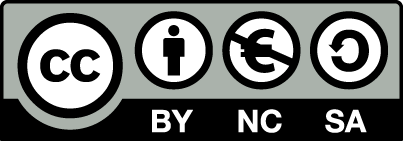 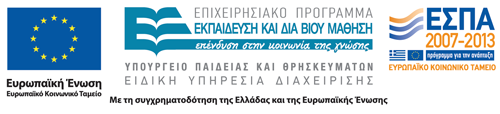 Σημειώματα
Σημείωμα Αναφοράς
Copyright Τεχνολογικό Εκπαιδευτικό Ίδρυμα Αθήνας, Χρυσούλα Τσίου, Ουρανία Γκοβίνα 2014. Χρυσούλα Τσίου, Ουρανία Γκοβίνα. «Παθολογική Νοσηλευτική ΙΙ (Θ). Ενότητα 5: Αντιμετώπιση Υπέρτασης». Έκδοση: 1.0. Αθήνα 2014. Διαθέσιμο από τη δικτυακή διεύθυνση: ocp.teiath.gr.
Σημείωμα Αδειοδότησης
Το παρόν υλικό διατίθεται με τους όρους της άδειας χρήσης Creative Commons Αναφορά, Μη Εμπορική Χρήση Παρόμοια Διανομή 4.0 [1] ή μεταγενέστερη, Διεθνής Έκδοση.   Εξαιρούνται τα αυτοτελή έργα τρίτων π.χ. φωτογραφίες, διαγράμματα κ.λ.π., τα οποία εμπεριέχονται σε αυτό. Οι όροι χρήσης των έργων τρίτων επεξηγούνται στη διαφάνεια  «Επεξήγηση όρων χρήσης έργων τρίτων». 
Τα έργα για τα οποία έχει ζητηθεί άδεια  αναφέρονται στο «Σημείωμα  Χρήσης Έργων Τρίτων».
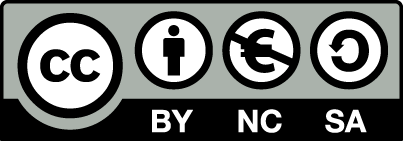 [1] http://creativecommons.org/licenses/by-nc-sa/4.0/ 
Ως Μη Εμπορική ορίζεται η χρήση:
που δεν περιλαμβάνει άμεσο ή έμμεσο οικονομικό όφελος από την χρήση του έργου, για το διανομέα του έργου και αδειοδόχο
που δεν περιλαμβάνει οικονομική συναλλαγή ως προϋπόθεση για τη χρήση ή πρόσβαση στο έργο
που δεν προσπορίζει στο διανομέα του έργου και αδειοδόχο έμμεσο οικονομικό όφελος (π.χ. διαφημίσεις) από την προβολή του έργου σε διαδικτυακό τόπο
Ο δικαιούχος μπορεί να παρέχει στον αδειοδόχο ξεχωριστή άδεια να χρησιμοποιεί το έργο για εμπορική χρήση, εφόσον αυτό του ζητηθεί.
Επεξήγηση όρων χρήσης έργων τρίτων
Δεν επιτρέπεται η επαναχρησιμοποίηση του έργου, παρά μόνο εάν ζητηθεί εκ νέου άδεια από το δημιουργό.
©
διαθέσιμο με άδεια CC-BY
Επιτρέπεται η επαναχρησιμοποίηση του έργου και η δημιουργία παραγώγων αυτού με απλή αναφορά του δημιουργού.
διαθέσιμο με άδεια CC-BY-SA
Επιτρέπεται η επαναχρησιμοποίηση του έργου με αναφορά του δημιουργού, και διάθεση του έργου ή του παράγωγου αυτού με την ίδια άδεια.
διαθέσιμο με άδεια CC-BY-ND
Επιτρέπεται η επαναχρησιμοποίηση του έργου με αναφορά του δημιουργού. 
Δεν επιτρέπεται η δημιουργία παραγώγων του έργου.
διαθέσιμο με άδεια CC-BY-NC
Επιτρέπεται η επαναχρησιμοποίηση του έργου με αναφορά του δημιουργού. 
Δεν επιτρέπεται η εμπορική χρήση του έργου.
Επιτρέπεται η επαναχρησιμοποίηση του έργου με αναφορά του δημιουργού
και διάθεση του έργου ή του παράγωγου αυτού με την ίδια άδεια.
Δεν επιτρέπεται η εμπορική χρήση του έργου.
διαθέσιμο με άδεια CC-BY-NC-SA
διαθέσιμο με άδεια CC-BY-NC-ND
Επιτρέπεται η επαναχρησιμοποίηση του έργου με αναφορά του δημιουργού.
Δεν επιτρέπεται η εμπορική χρήση του έργου και η δημιουργία παραγώγων του.
διαθέσιμο με άδεια 
CC0 Public Domain
Επιτρέπεται η επαναχρησιμοποίηση του έργου, η δημιουργία παραγώγων αυτού και η εμπορική του χρήση, χωρίς αναφορά του δημιουργού.
Επιτρέπεται η επαναχρησιμοποίηση του έργου, η δημιουργία παραγώγων αυτού και η εμπορική του χρήση, χωρίς αναφορά του δημιουργού.
διαθέσιμο ως κοινό κτήμα
χωρίς σήμανση
Συνήθως δεν επιτρέπεται η επαναχρησιμοποίηση του έργου.
87
Διατήρηση Σημειωμάτων
Οποιαδήποτε αναπαραγωγή ή διασκευή του υλικού θα πρέπει να συμπεριλαμβάνει:
το Σημείωμα Αναφοράς
το Σημείωμα Αδειοδότησης
τη δήλωση Διατήρησης Σημειωμάτων
το Σημείωμα Χρήσης Έργων Τρίτων (εφόσον υπάρχει)
μαζί με τους συνοδευόμενους υπερσυνδέσμους.
Χρηματοδότηση
Το παρόν εκπαιδευτικό υλικό έχει αναπτυχθεί στo πλαίσιo του εκπαιδευτικού έργου του διδάσκοντα.
Το έργο «Ανοικτά Ακαδημαϊκά Μαθήματα στο ΤΕΙ Αθηνών» έχει χρηματοδοτήσει μόνο την αναδιαμόρφωση του εκπαιδευτικού υλικού. 
Το έργο υλοποιείται στο πλαίσιο του Επιχειρησιακού Προγράμματος «Εκπαίδευση και Δια Βίου Μάθηση» και συγχρηματοδοτείται από την Ευρωπαϊκή Ένωση (Ευρωπαϊκό Κοινωνικό Ταμείο) και από εθνικούς πόρους.
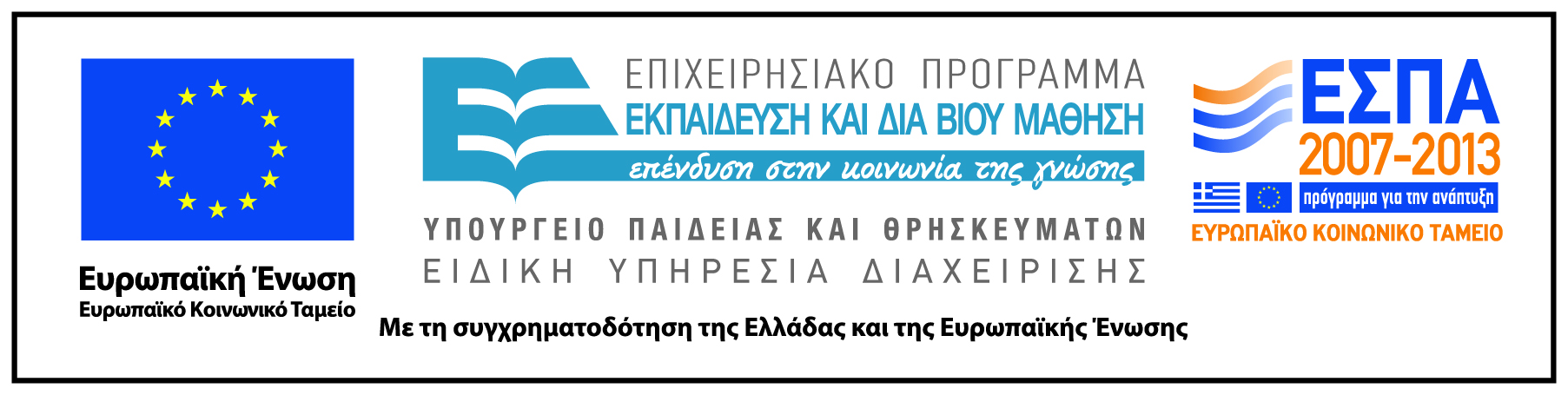